Continental Drift Theory
NAME THAT CONTINENT
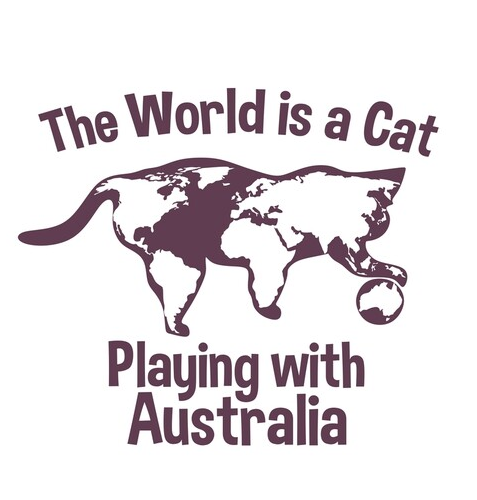 AFRICA
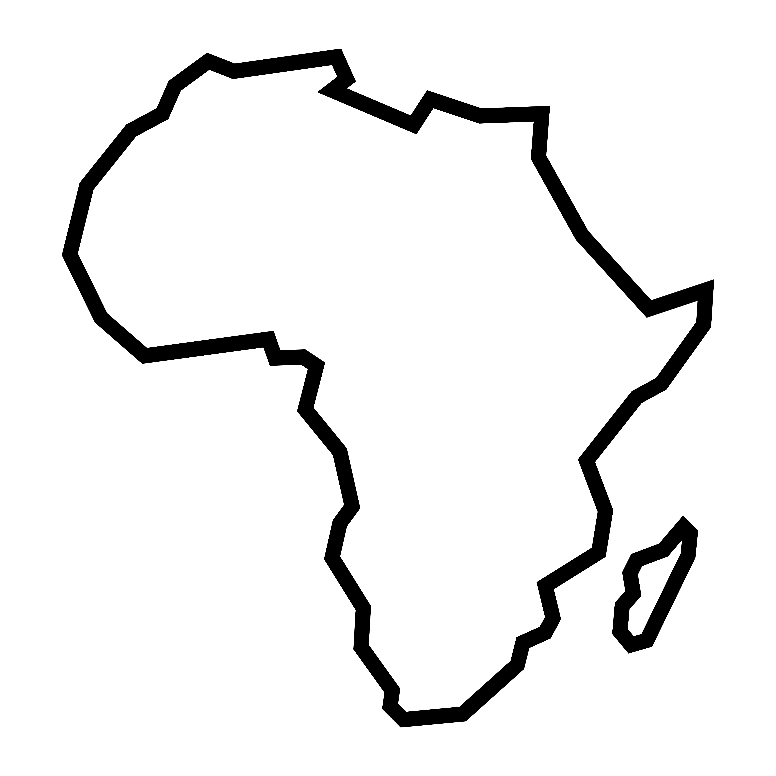 ANTARCTICA
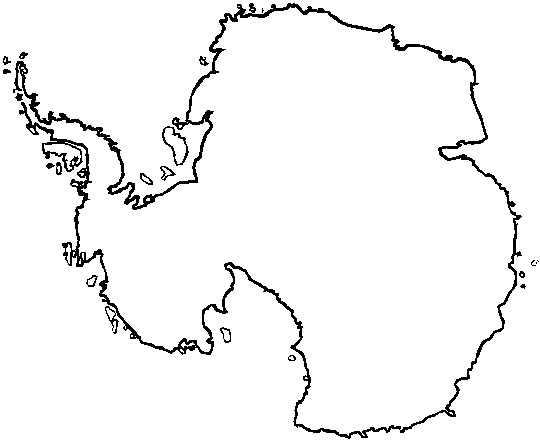 SOUTH AMERICA
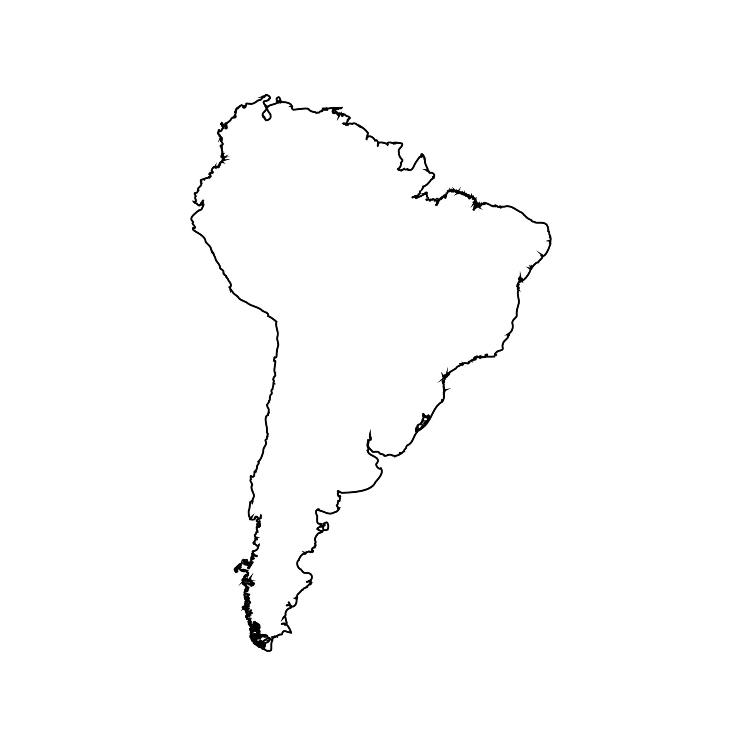 ASIA
EUROPE
NORTH AMERICA
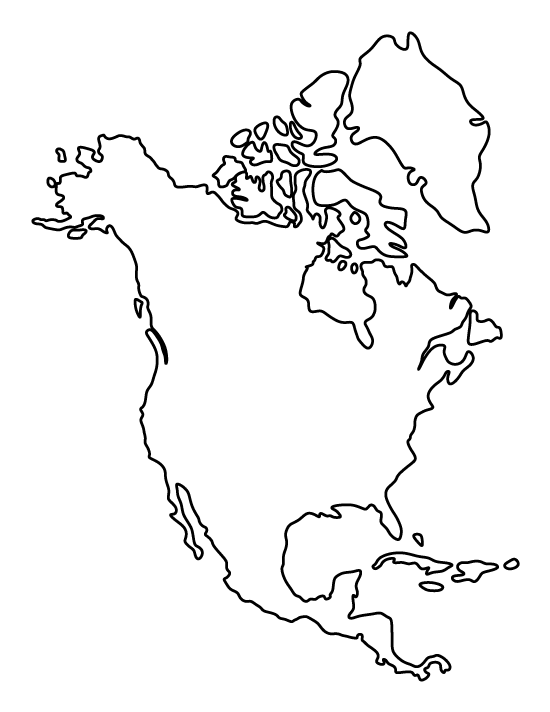 AUSTRALIA